Inscription
Nom/Prénom : ……………………………………………….
Adresse : ………………………………………………………..
Téléphone (fixe ou portable) : ………………………….
E-mail : ……………………………………………………………
Age : ……………
Niveau :         Rouge            Orange              Vert  
Classement : …………………… Débutant : OUI / NON
Semaine : 1 – 2 – 3 – 4  
Formule de stage : ………………………………............
Repas Traiteur : …… Jours x 7 €uros = ………€
Tarif : ……………. €

           Solde : ……………….…€ le ……………………..
STAGES 
MULTI ACTIVITES
TENNIS CLUB DE DECINES
4 Semaines
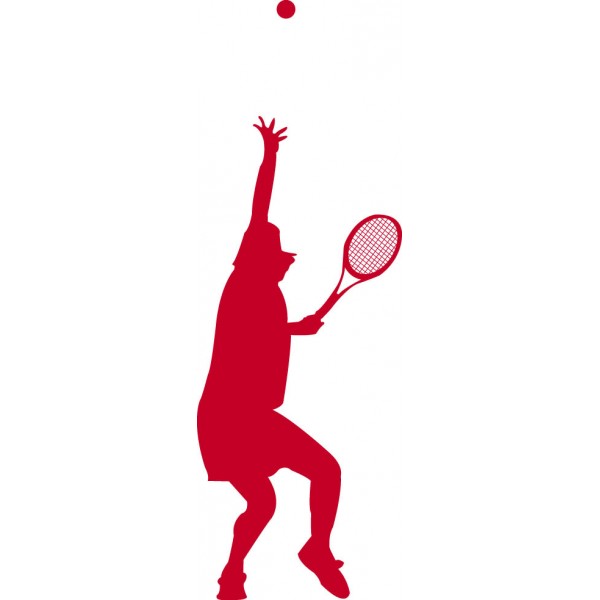 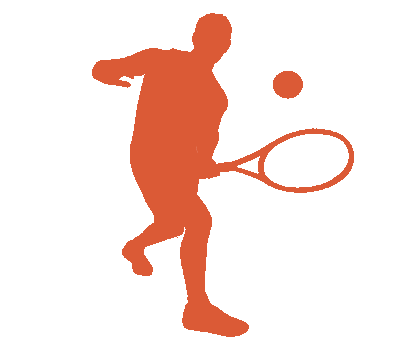 du 30/06 au 25/07
TENNIS
De 
5 à 18 ans
Tournoi
Bowling
Piscine
Laser Game
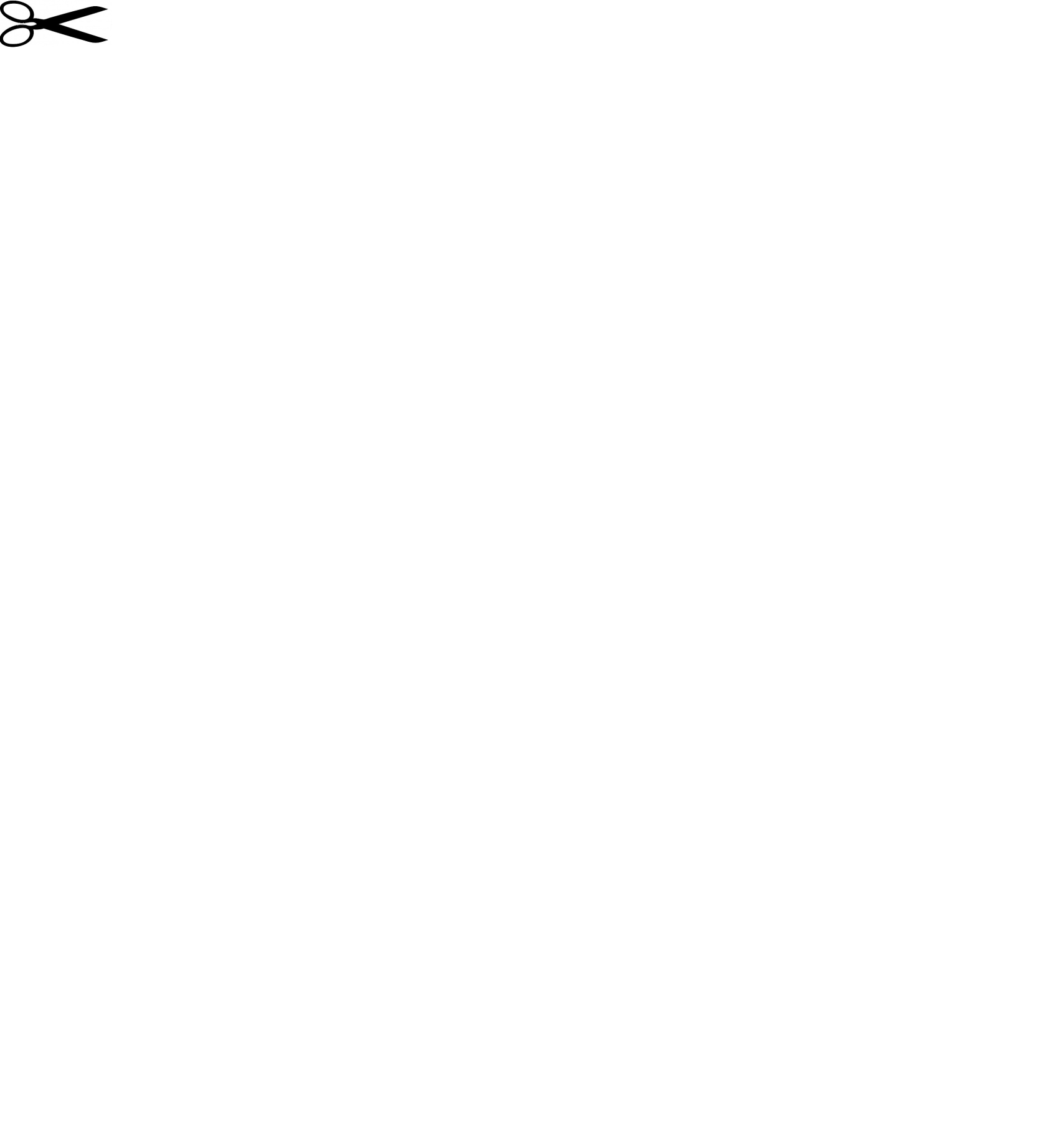 Padel
Tennis Club de Décines
38 Avenue Jean Macé,
69150 Décines
04 78 49 90 95 / 06 81 97 46 67
Courriel : hyvernat.marc@gmail.com
Site Internet : www.tcdecines.com
Sports Co
Sports Co. Pâtisserie
De nombreux lots à gagner !!!
Stages Jeunes de 5 à 18 ans
(Accueil des enfants à partir de 8h30  jusqu’à 17h)
Formule Tennis (5 Jours) : 10h – 12h
- 10h : Echauffement + Atelier physique
10h15 : Tennis (tactique/technique)
 11h45 : Retour au  calme + Etirements
 12h : Fin de la matinée

Formule Semaine* (5 Jours) : 10h – 16h30

10h : Formule Tennis
12h : Repas tiré du sac au club / Repas Traiteur (+7 €)
 13h30 : Activités
 16h30 : Fin de la journée, retour au club
Tournois de tennis organisés
 le vendredi
Formule à la Carte : 10h – 16h30
  - Choisissez les Jours qui
             vous conviennent !!!
Semaine 1 : du 30/06 au 4/07
Semaine 2 : du 7 au 11/07
100 €
100€
45 € / jour*
Semaine 3 : du 15 au 18/07
170 €
*   Formule Semaine 4 Jours : 140 €
Semaine 4 : du 21 au 25/07
170 €
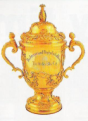 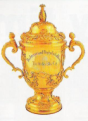 *   Activités modifiables en fonction du nombre d’inscrits
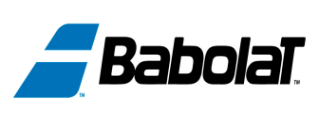 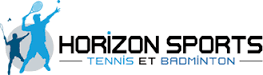 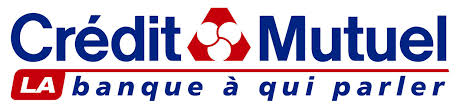 Avantages !!!
   Formule Semaine :
 - 2 enfants de la même famille : - 10€ pour chaque enfant
 - Inscription pour une 2ème semaine: - 10€ sur chaque semaine
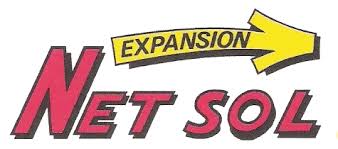 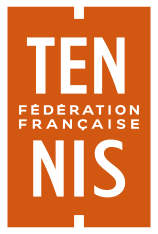 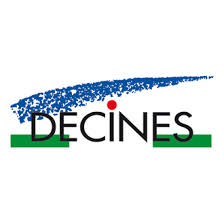 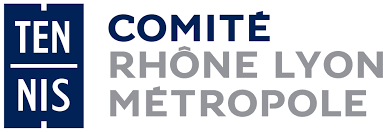 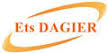